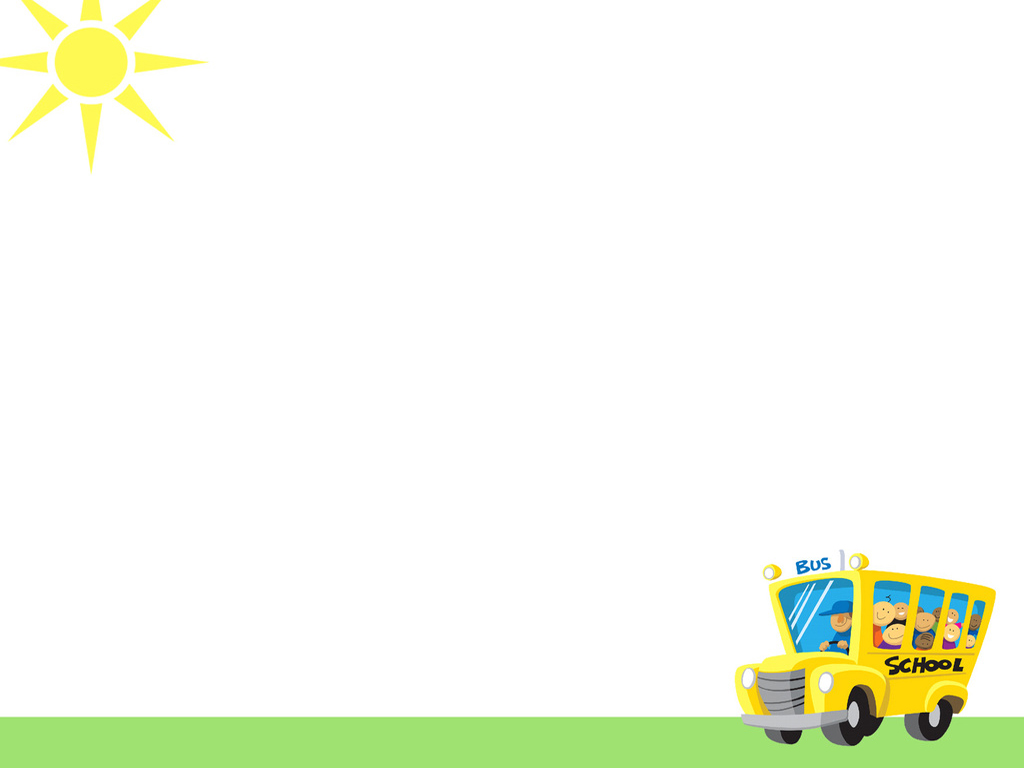 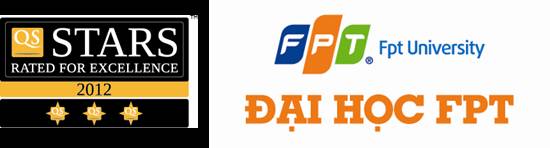 ViVu
SOCIAL NETWORK
Vivu Team
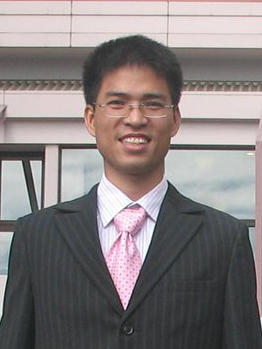 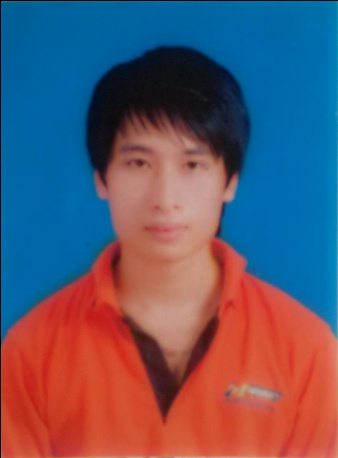 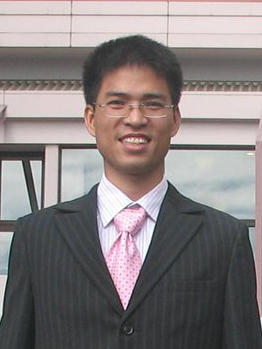 2
2
Contents
3
Project Introduction
Background
Common information
Project name: ViVu	
Project code: ViVu
Project type: Social Network
Project Lifetime: 31/5/2014 - 20/8/2014
4
Project Introduction
Background
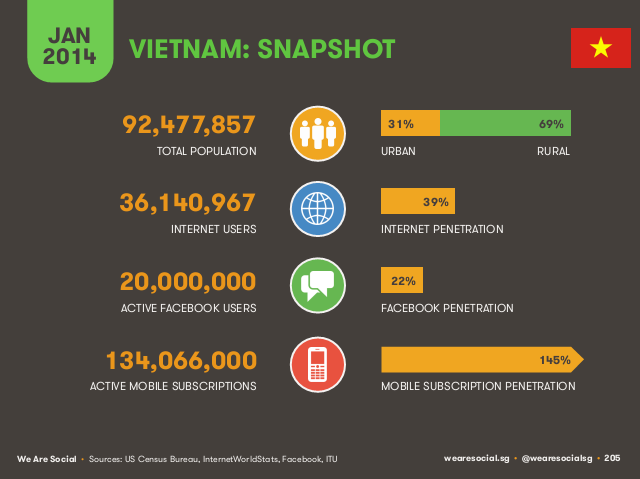 Source: We Are Social 2014  http://wearesocial.net/
5
Project Introduction
Background
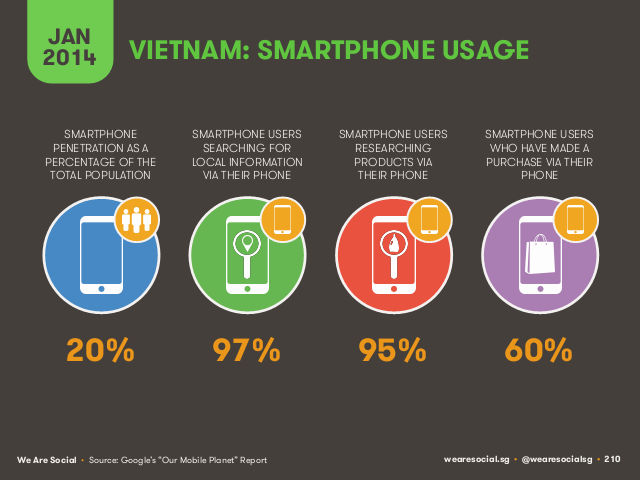 Source: We Are Social 2014  http://wearesocial.net/
6
Project Introduction
Background
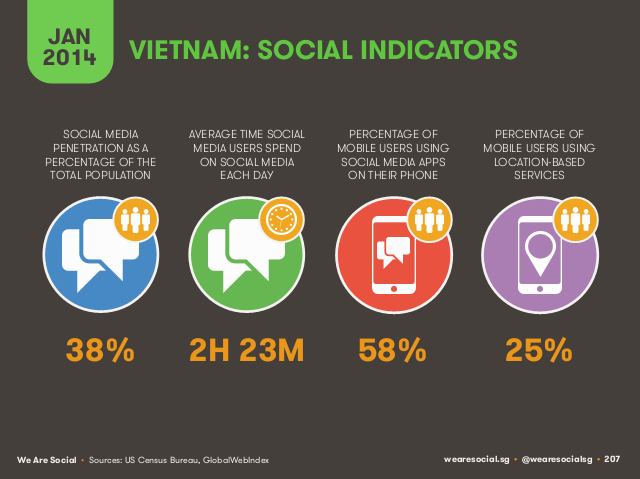 Source: We Are Social 2014  http://wearesocial.net/
7
Project Introduction
Evaluation & Change
Internet growing fast
Social network are becoming more popular in Vietnam
Change
8
Project Introduction
Idea
Vietnam has relatively young population, dynamically developing economy.
Demanding for entertainment, travel,… 
Communication between people.
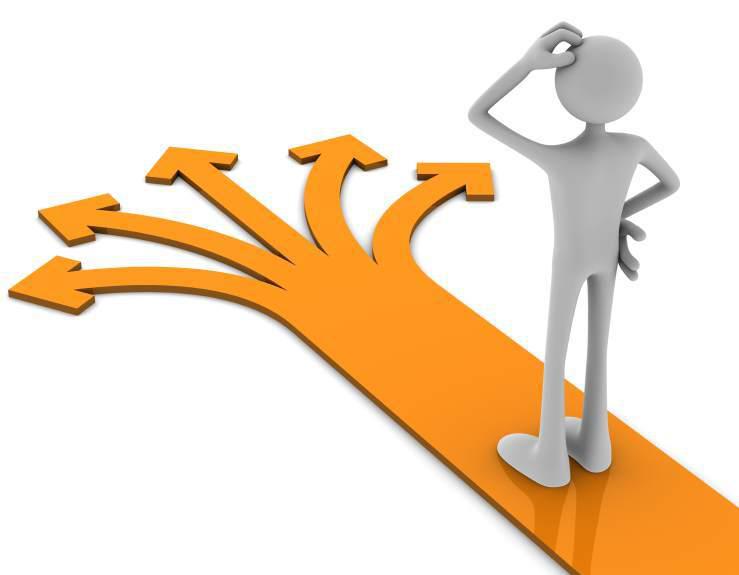 Where to go?
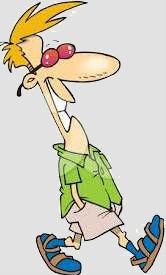 How to do?
Build a social network allow user can explore, manage and share places to their friend.
9
9
Project Introduction
Proposal System
Web Application:
View user’s position and friend’s on Map.
Search and suggest place for checking-in using DATA MINING.
Check-in and add new location, image and information about place.
Get direction from user’ current position to other place in system.
Share user’s current position to friends via Facebook, ViVu system.

Android Application:
View user’s position and friend’s on Map.
Search and suggest place for checking-in.
Share user’s current position to friends via SMS, Facebook, ViVu system.
Check-in and add new location, image and information about place.
10
Project Introduction
Main Objectives
Friend and notification
Search place using search processing
Get Direction
Main Objectives
View user’s location and friend’s
Check-in and share place
11
Project Management Plan
Software Process Model
Iterative Model
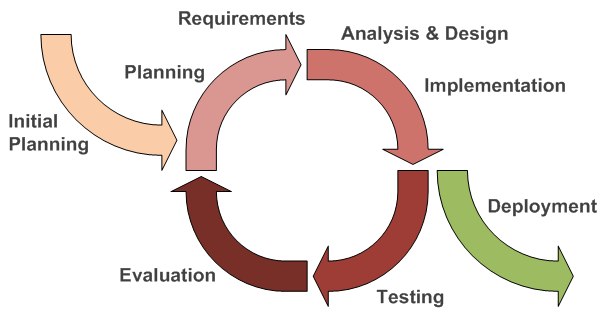 Project Management Plan
Team Work
Time: 6 hours/day, 5 days/week
Location: school, home	

Communication:   

Meeting supervisor: once a week
Team building: once a month
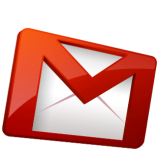 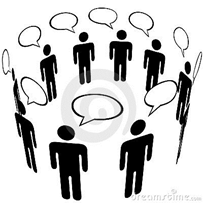 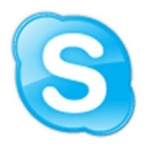 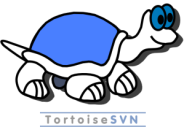 Project Management Plan
Development Tools
Hardware
Develop: 
     - Personal computers (Windows 8.1)
      -  Smartphone running Android 4.3 with 3G,  Wi-Fi, GPS.
Deploy: Server on VPS 
Test: Personal computers, Server
Software
File manage: TortoiseSVN 1.8.8
 Code manage: TortoiseSVN 1.8.8
 Document: Microsoft Office 2013 (Word, Excel, Project, PowerPoint).
 Code: PHP 5.5, Notepad++ 5.9.8, Java JDK 1.7
 Design: Microsoft Office Visio 2013, Enterprise Architect 7.1
 Running and test:, chrome  36.0
 Bug Tracker: Bugzilla 4.0.4
Project Management Plan
Techniques
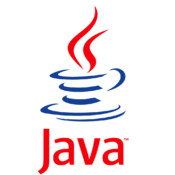 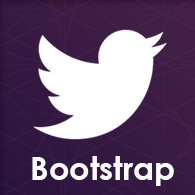 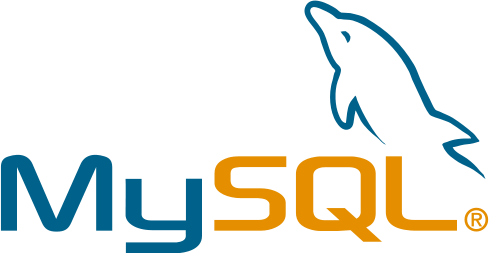 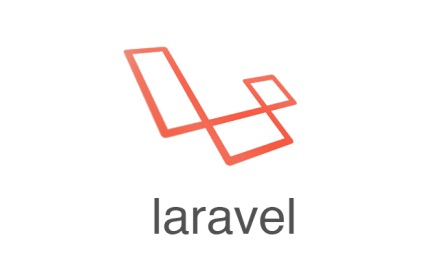 v. 5.6
V 2.0
v. 1.7
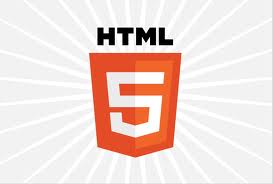 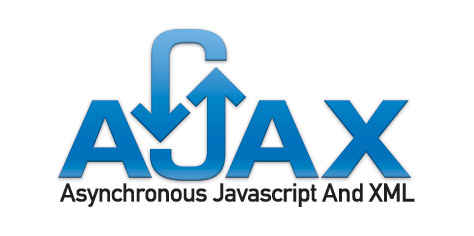 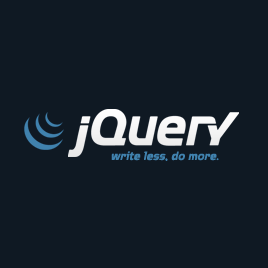 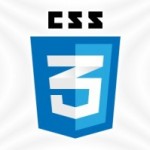 v 1.8
Project Management Plan
Detail Plan
WBS & GANTT CHART
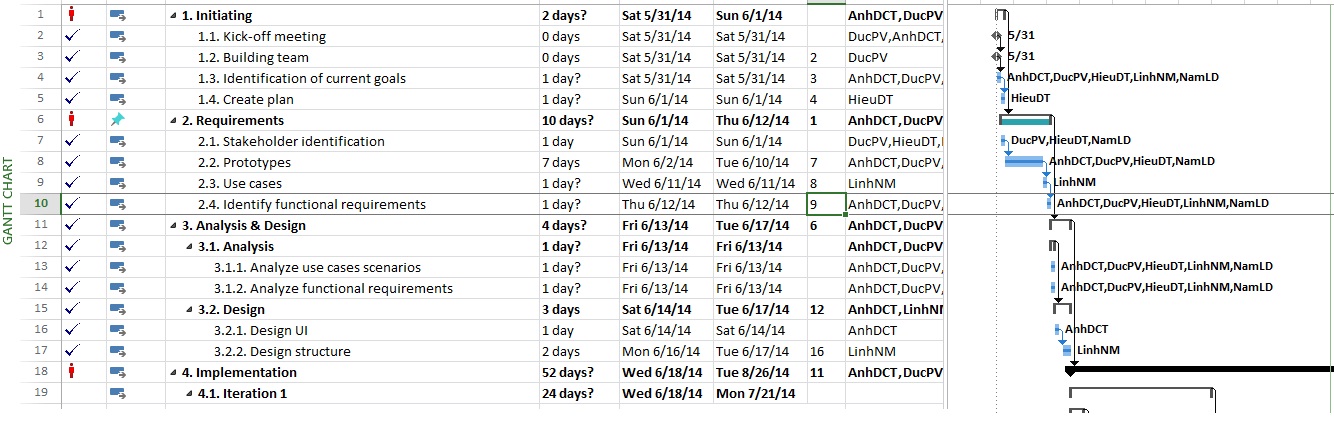 Project Management Plan
Risk Management
Software Requirement Specification
Use case diagram
Web application
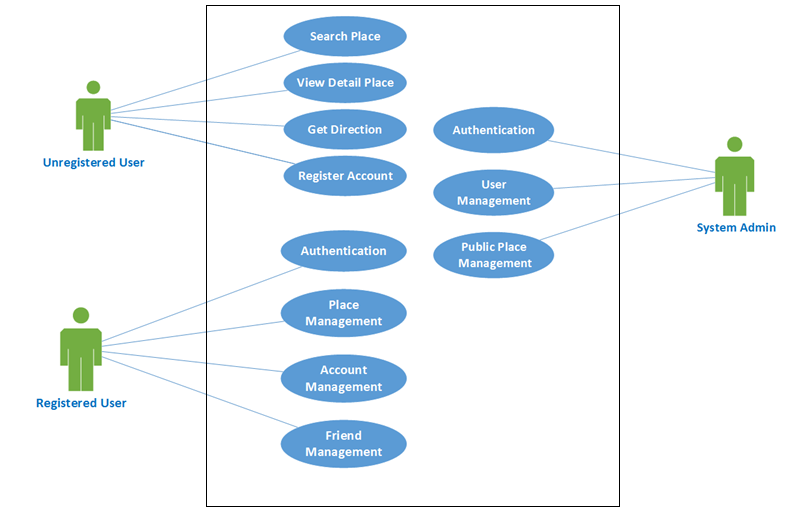 Use case diagram-Web application
Software Requirement Specification
Use case diagram
Android application
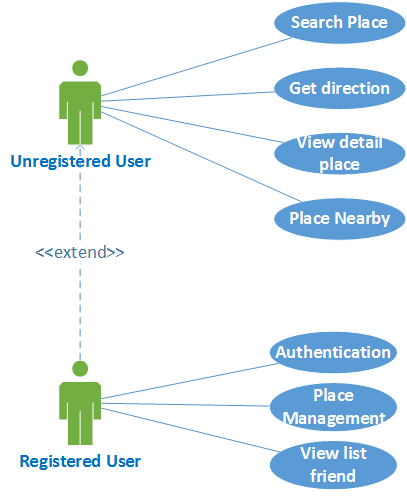 Use case diagram-Android application
Software Requirement Specification
Functional Requirement
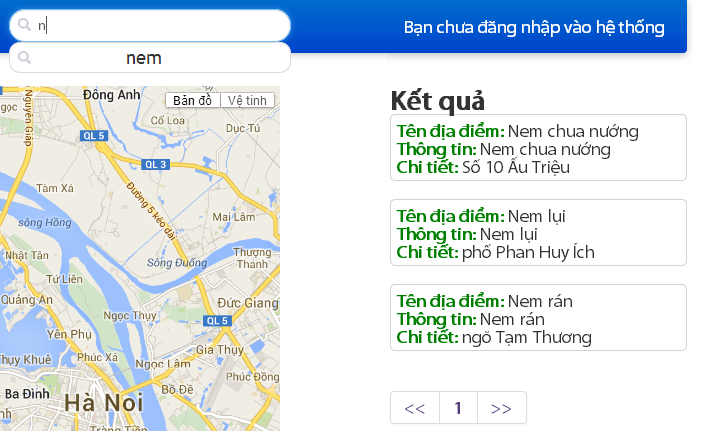 Web application
Unregistered User
Search Place
View Detail Place
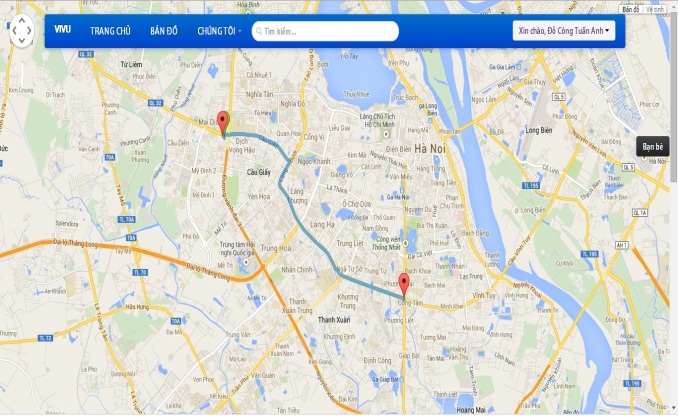 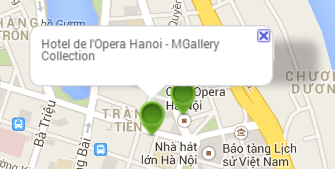 Get Direction
Register Account
Software Requirement Specification
Functional Requirement
Web application
Unregistered user:
Search place
View place
Register account
Registered user:
Authentication
Account management
Places management
Friend management
Admin:
User management
Places management
Use case diagram-Android application
Project Management Plan
Software Requirement Specification
Web application
Unregistered User
View detail place
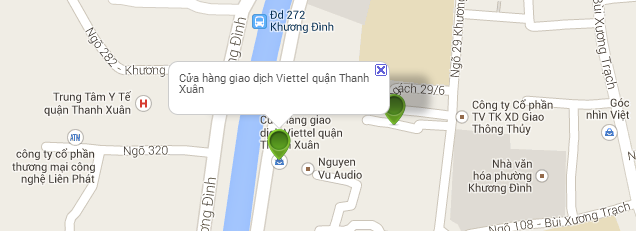 Project Management Plan
Software Requirement Specification
Web application
Unregistered User
View detail place
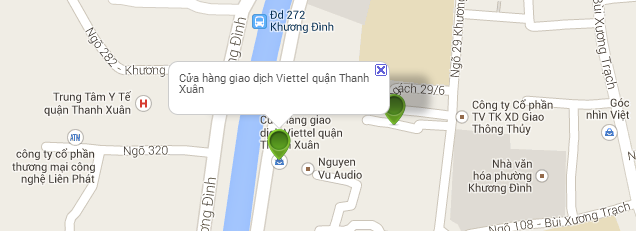 Project Management Plan
Software Requirement Specification
Register User
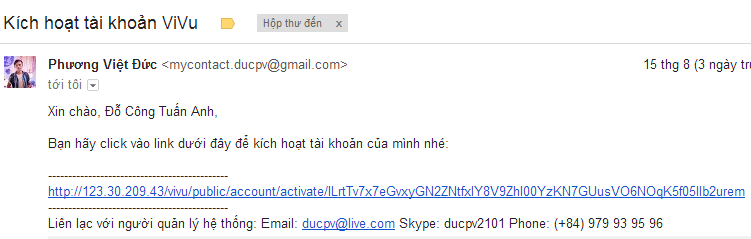 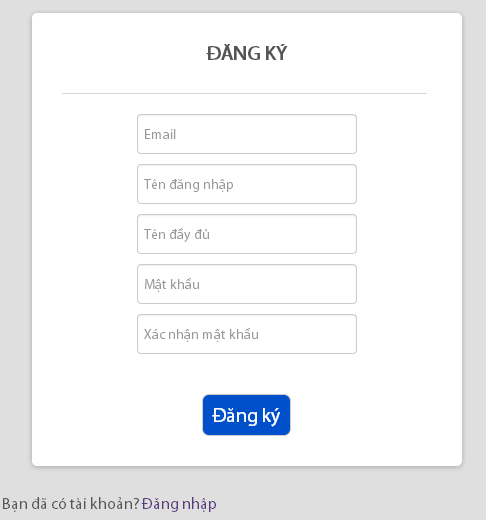 Project Management Plan
Software Requirement Specification
Registered User
Authentication
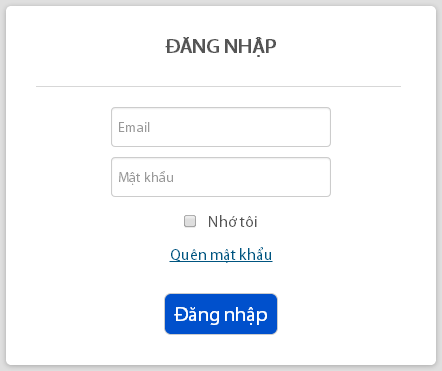 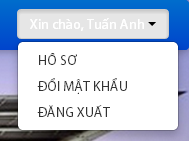 Project Management Plan
Software Requirement Specification
Registered User
Personal Page
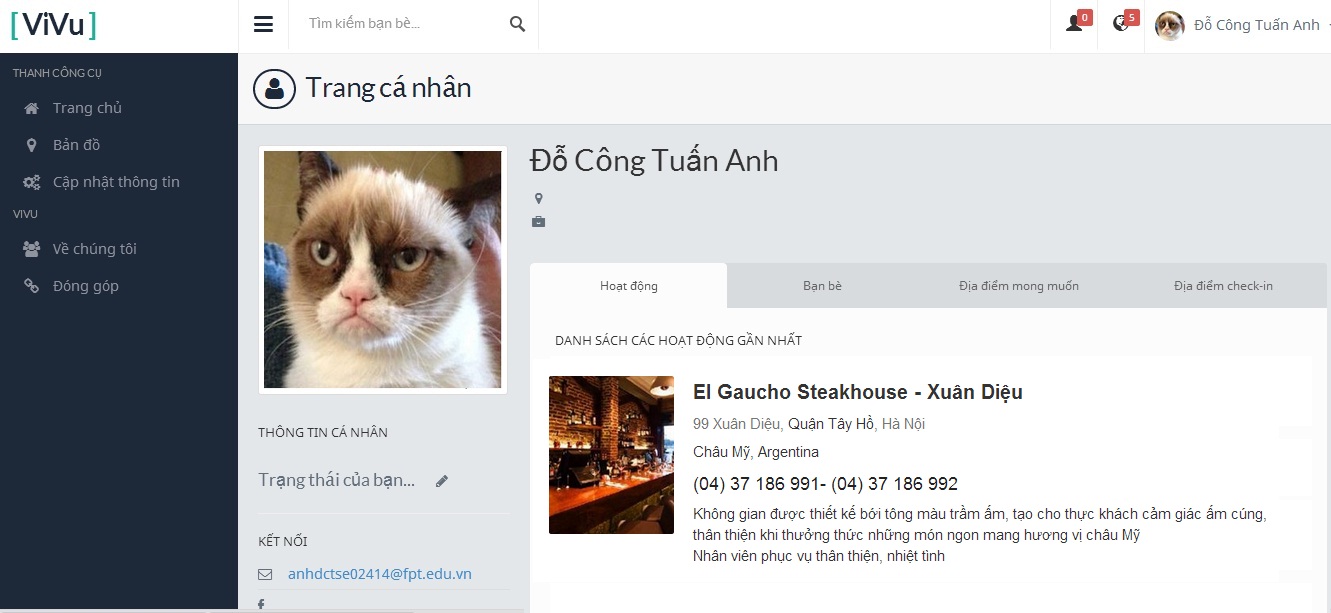 Project Management Plan
Software Requirement Specification
Registered User
Place Management
View Place
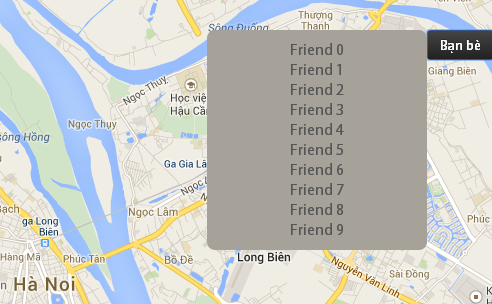 Project Management Plan
Software Requirement Specification
Android application
Menu
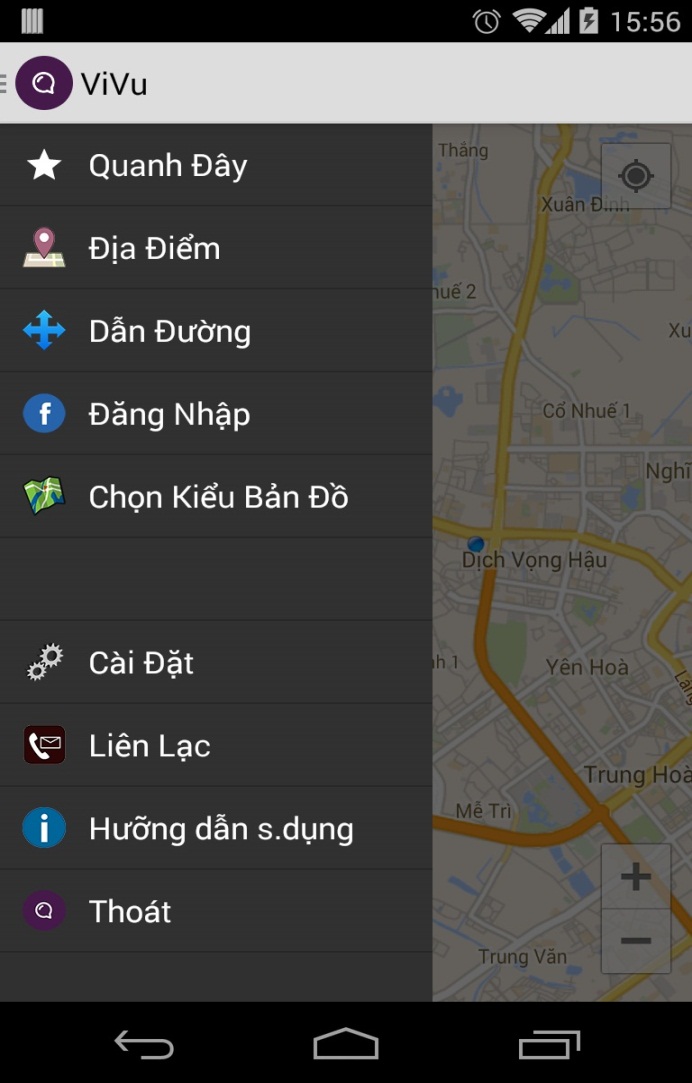 Project Management Plan
Software Requirement Specification
Android application
Get Direction
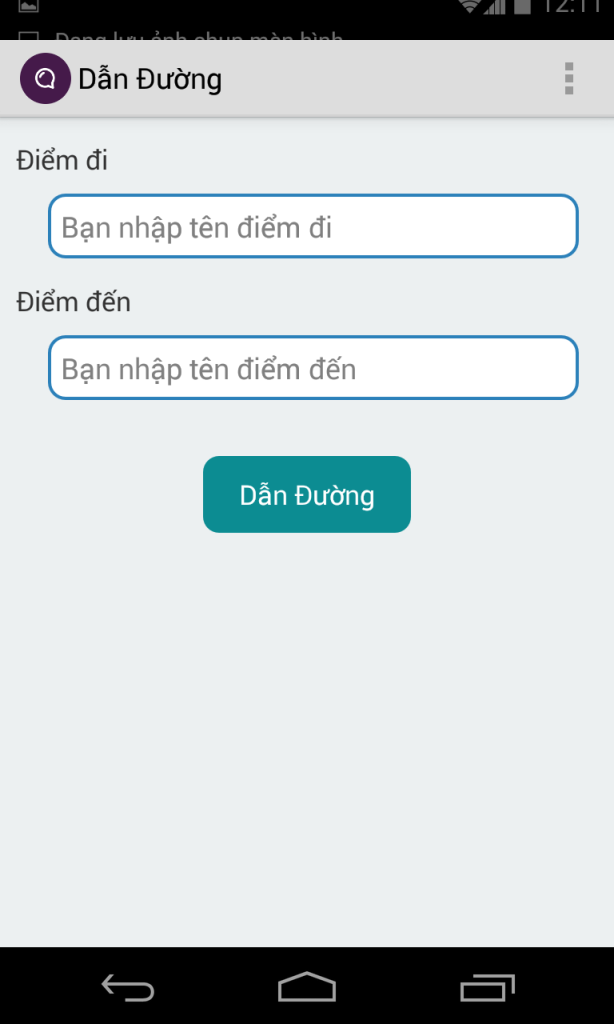 Project Management Plan
Non-function requirement
Software design
System Architecture overview
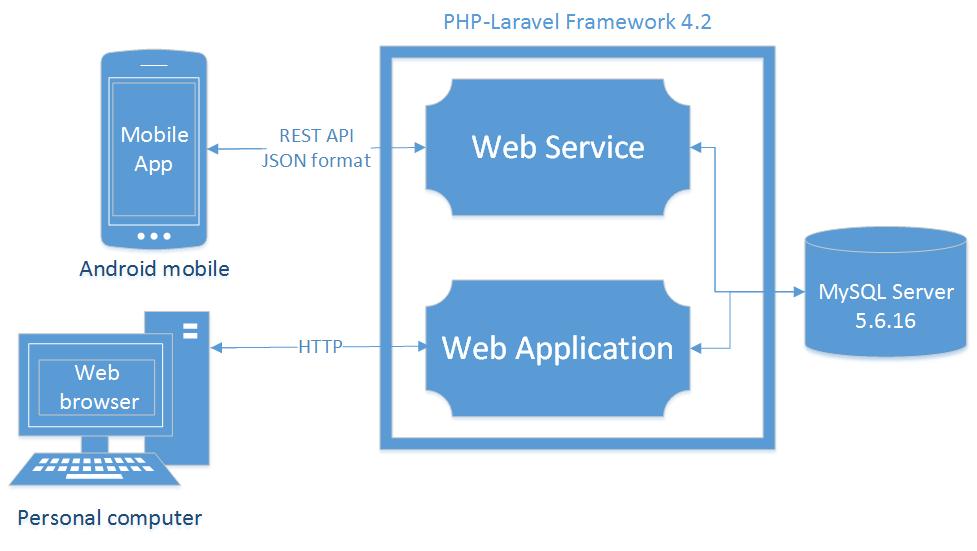 Software design
Web Application Architecture overview
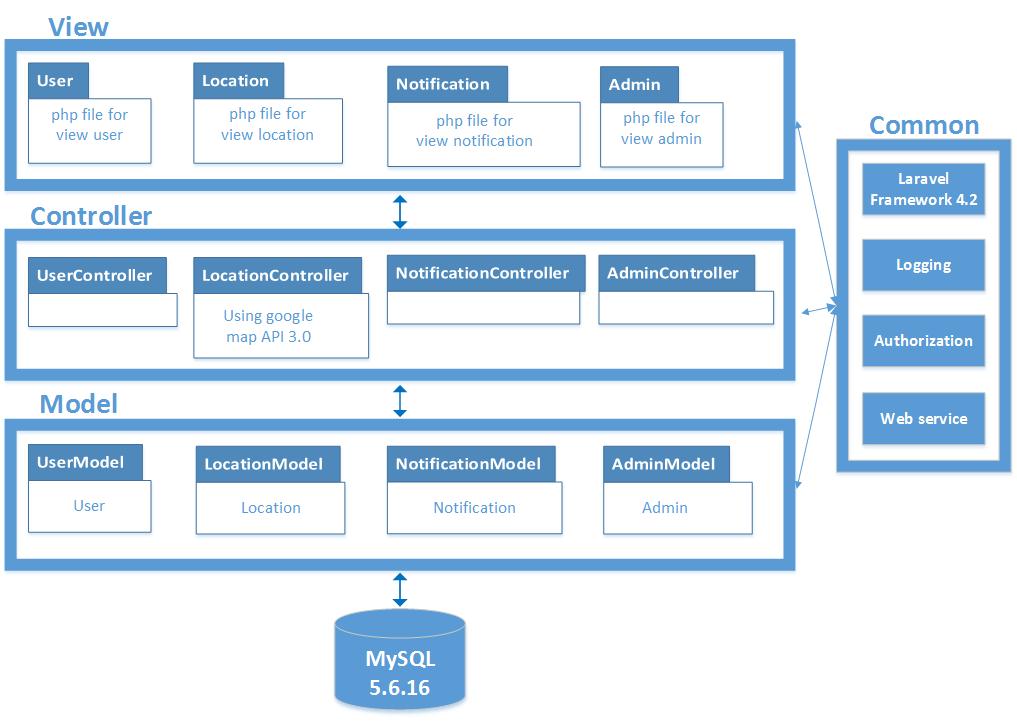 Software design
Search - Class diagram
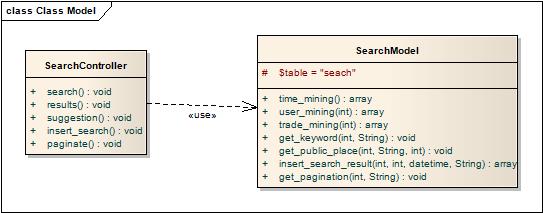 Class diagram- Search place
Software design
Search - Sequence diagram
Sequence diagram- Search place
Software design
Searching - Flowchart diagram
Software design
Data processing
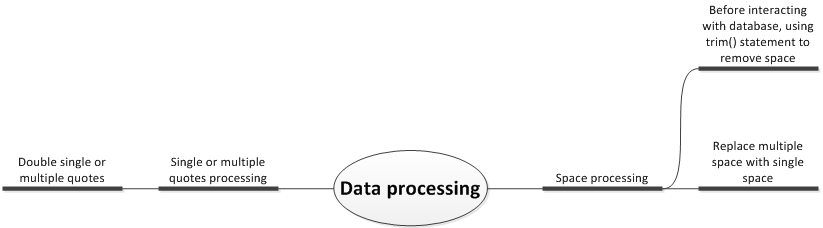 Software design
Image upload processing
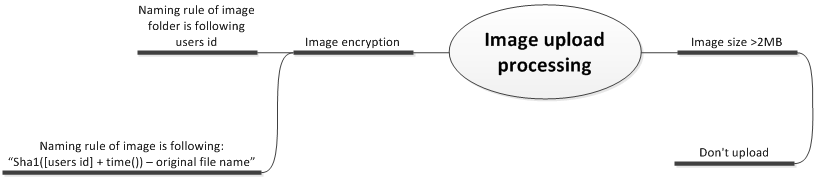 Software design
Data processing
Simply, data mining could be understood that is a process: Using algorithms and methods to extract big data, to get useful information, trends, laws or relationships.
 	

A common Data processing is:


   Data source - Data cleansing - Using algorithms and methods
Software design
Data processing

Extract data according to time:
Use Sequenced Patterns to get the public place’s category that is the top 1 of searching in 7 day to become priority.
Example:
	SELECT public_place_category, count (search_id) AS Number
	FROM SEARCH, PUBLIC_PLACE
	WHERE DATEDIFF (CURDATE (), search_time) < 7
	AND public_place_id = search_public_place_id
	GROUP BY public_place_category
	ORDER BY Number DESC
	LIMIT 1;
Software design
Data processing

Extract data according to user’s history
Use Frequent Pattern, Association rules to get the public place’s priority category of each trade 
	Example
SELECT public_place_category
FROM
(SELECT public_place_category, count (search_id) AS Number
FROM SEARCH, USER, PUBLIC_PLACE
WHERE search_user_id = user_id
AND public_place_id = search_public_place_id
AND user_id = ‘1’
GROUP BY public_place_category) AS Number,
(SELECT count (search_id) AS Total
FROM SEARCH
WHERE search_user_id = ‘1’) AS Total
WHERE Total/Number < 2;
Software design
Data processing

Extract data according to user’s job
Use Frequent Pattern, Association rules to get the public place’s priority category of each job 
	Example: 
		SELECT public_place_category
		FROM
		(SELECT public_place_category, COUNT(search_id) AS Number
		FROM SEARCH, USER, PUBLIC_PLACE
		WHERE search_user_id = user_id
		AND public_place_id = search_public_place_id
		AND user_trade = (SELECT trade FROM USER WHERE user_id = ‘1’)
		GROUP BY public_place_category) AS Number,
		(SELECT count (search_id) AS Total
		FROM SEARCH, USER
		WHERE search_user_id = user_id
		AND user_trade = (SELECT trade FROM USER WHERE id = ‘1’)) AS Total
		WHERE Total/Number < 2
.
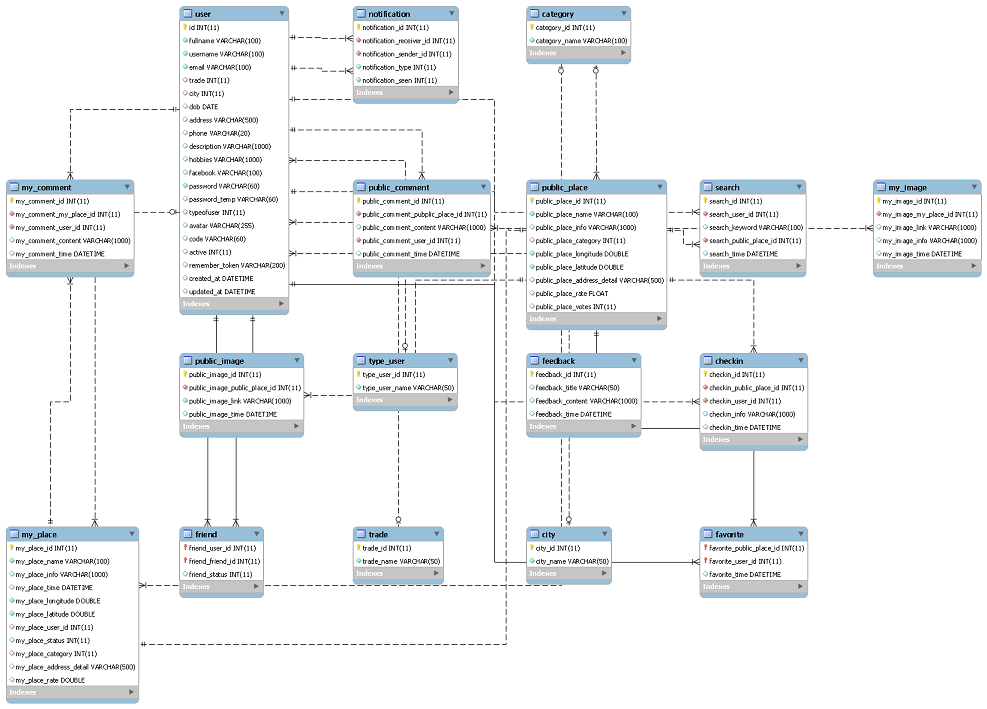 Software design
Database design
Testing
Testing life cycle
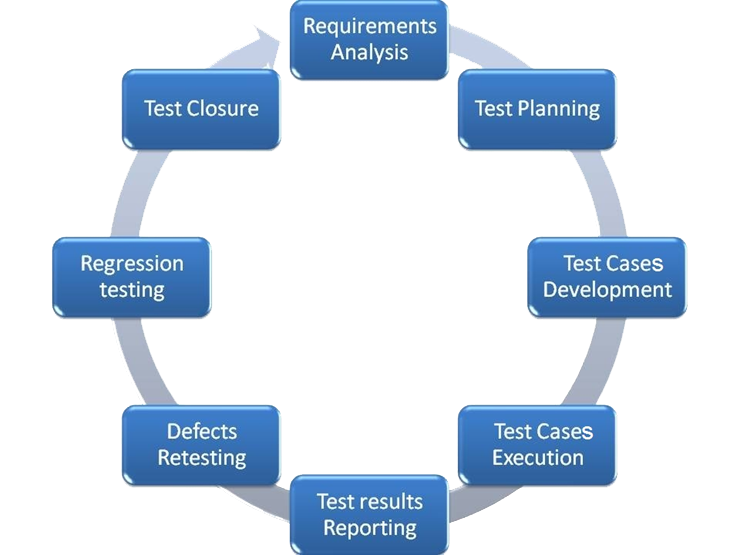 Testing
Test model
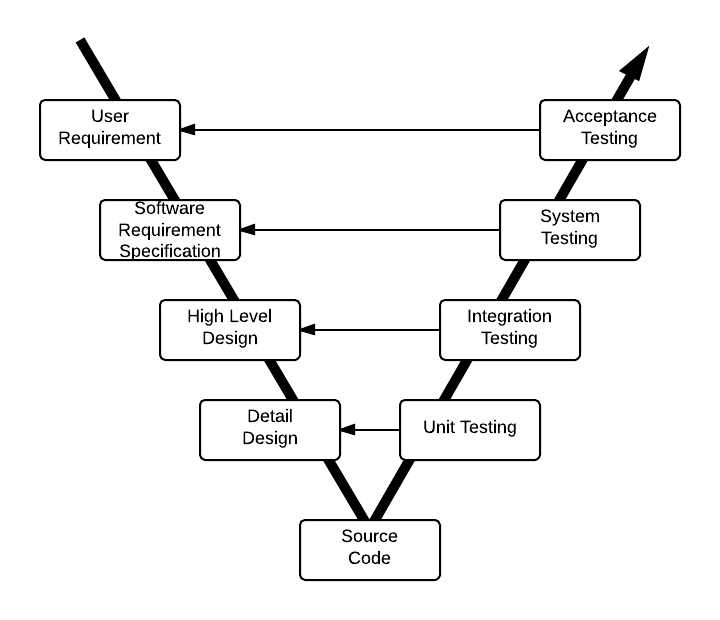 Testing
Test case
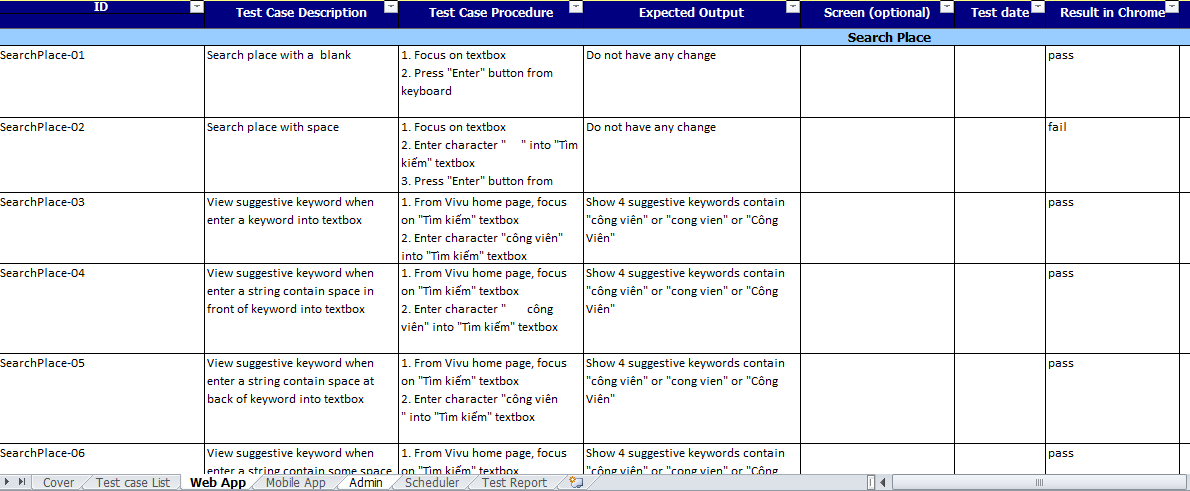 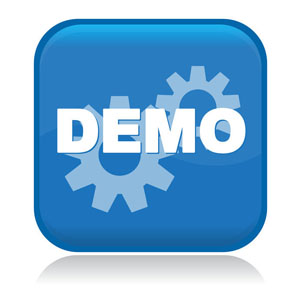